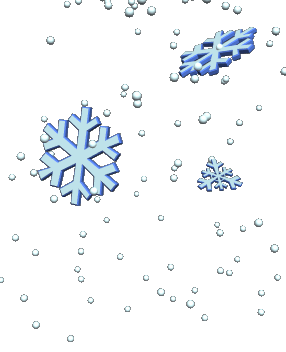 Профилактика травматизма в зимний период
Г. Н. Сидиневская
Подготовлено здравпунктом УО «Гродненский государственный университет имени Янки Купалы»
Зима – время повышенного травматизма. Причиной часто служит гололед, раннее наступление темноты, скользкая обувь. Ухудшение состояния проезжей части сказывается на увеличении частоты дорожных происшествий и росте числа пострадавших.
 Наиболее частые повреждения при этом: черепно-мозговая травма, переломы костей конечностей, сочетанная травма. Согласно статистическим данным на зимний травматизм приходится до 15% заболеваемости с временной утратой трудоспособности.
При наступлении зимы, с выпадением первого снега частота обращений за помощью в медицинские учреждения по поводу травм увеличивается в 2-3 раза.
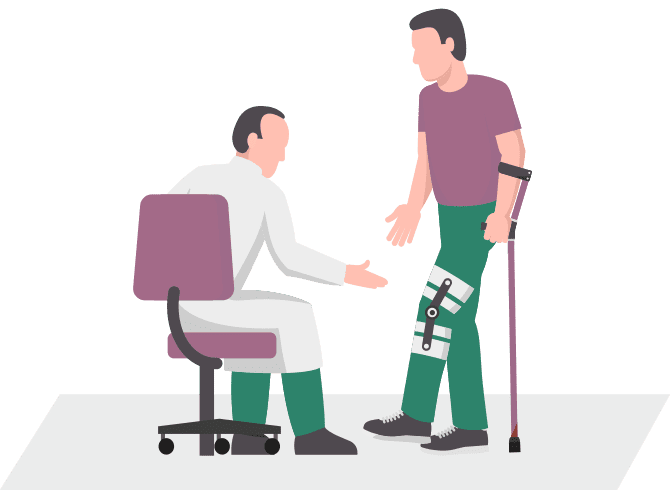 Наиболее часто встречаемые травмы
перелом лучевой кости в типичном месте, переломы лодыжек и ключицы
переломы костей голени
ушибы плечевой кости
повреждения связочного аппарата голеностопного и коленного суставов
черепно-мозговые травмы
Переломы конечностей возникают из-за того, что, падая, человек инстинктивно выставляет вперед руку и обрушивается на нее всем весом тела.

Аналогично неловко выставленная нога ломается в области голени. У женщин этому способствует также ношение обуви на высоком каблуке. В ней легко споткнуться и упасть.

Особенно часто переломам подвержены люди пожилого возраста из-за возрастных особенностей их скелета (повышенная хрупкость костей, меньшая эластичность связок и мышц). Даже небольшой удар может вызвать переломы конечностей, ребер, позвоночника, а также тяжелую своими последствиями травму – перелом шейки бедренной кости. В 95% случаев этот перелом встречается у женщин. Людям пожилого возраста без надобности в «скользкую» погоду из дома вообще лучше не выходить, следует отложить поездки, походы в магазин и во всевозможные инстанции.

Эти же рекомендации должны соблюдать и беременные женщины.
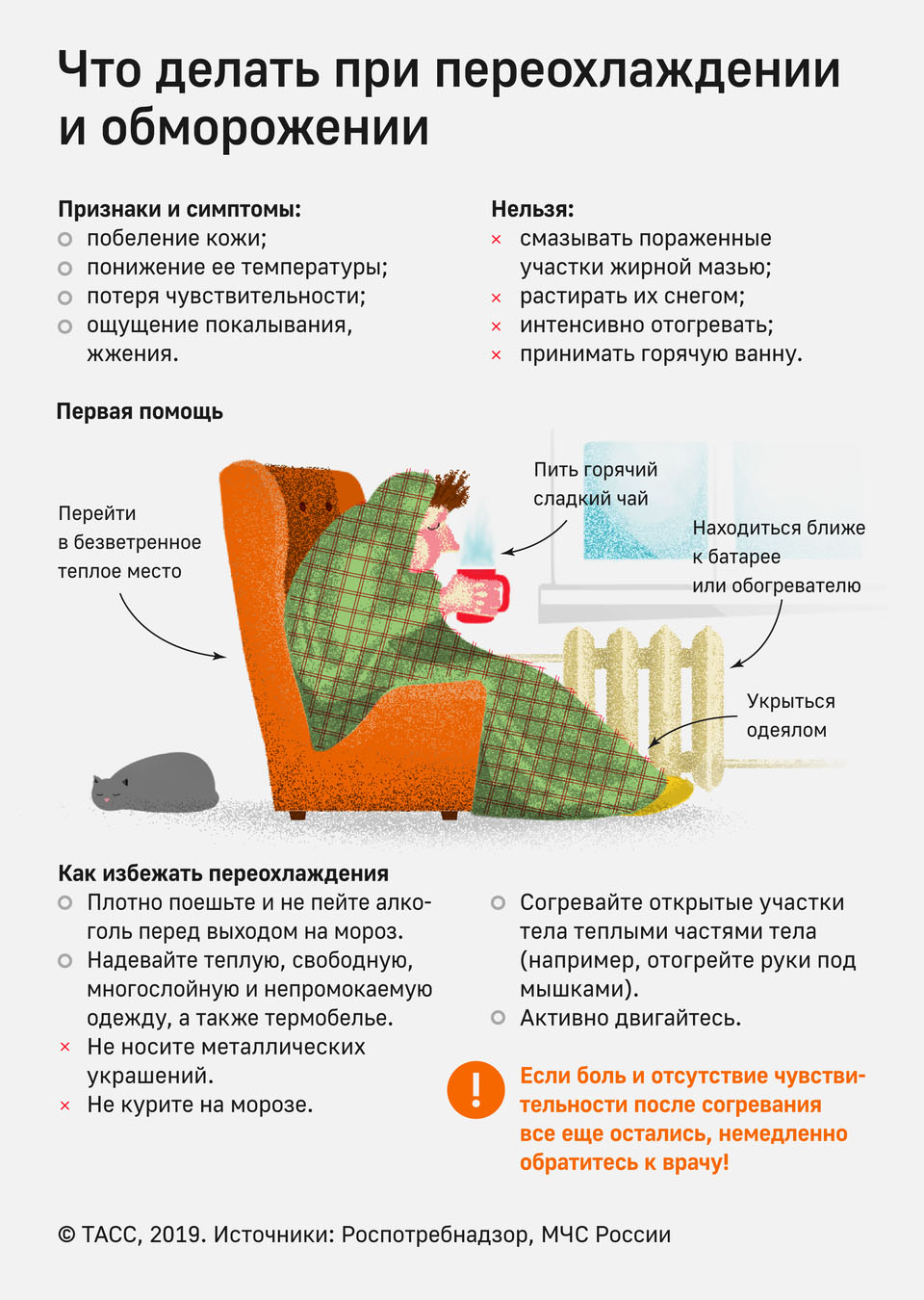 Ознобления и отморожения (15-17% всех зимних травм) – ещё одна серьезная проблема травматологии. Получить ознобление конечностей можно и при температуре +4 градуса, если будет повышенная влажность воздуха. Обувь должна быть теплой и просторной, так вы предотвратите ознобления и отморожения.

При отморожениях никогда не растирайте пораженную область снегом. Чтобы предотвратить омертвение тканей, согревание пораженной области должно быть постепенным! Когда пострадавший попадет в теплое помещение, укутайте отмороженную руку шарфом, чтобы предотвратить резкое повышение температуры. Если отморожение несильное, можно слегка растереть эту область чистой шерстяной тканью. Дайте выпить пострадавшему горячего чая.
Чтобы снизить риск падения при гололеде, необходимо соблюдать следующие правила:

•	носить обувь желательно на плоской рифленой подошве или на низком квадратном каблуке;
•	можно прикрепить к подошве обуви полоску наждачной бумаги или обычного лейкопластыря;
•	в гололедицу ходить нужно по-особому – как бы немного скользя, словно на маленьких лыжах, наступать на всю подошву;
•	внимательно смотреть под ноги (в спешке можно не заметить даже открытого льда);
•	идти желательно как можно медленнее. Важно помнить: чем быстрее Вы идете, тем больше риск упасть;
•	девушкам на время гололеда не стоит ходить на высоких, тонких каблуках;
•	если вы носите длинное пальто или шубу, обязательно приподнимать полы одежды, когда выходите из транспорта или спускаетесь по лестнице;
•	не ходить очень близко к стенам зданий – с крыши может упасть сосулька или кусок затвердевшего снега.
Если чувствуете, что потеряли равновесие, попытайтесь упасть с наименьшими потерями:

•	при падении нужно сгруппироваться – это уменьшит силу удара о лед; постараться присесть – уменьшится высота падения;
•	в момент падения необходимо напрячь мышцы – отделаетесь ушибом;
•	безопасней всего падать на бок, так можно обезопасить таз, позвоночник и конечности;
•	падая ничком, голову лучше втянуть в плечи, локти прижать к бокам, спину выпрямить, ноги слегка согнуть; ни в коем случае нельзя приземляться на выпрямленные руки;
•	при падении на спину прижать подбородок к груди, а руки раскинуть пошире;
•	если падаете со скользкой лестницы, постараться прикрыть лицо и голову руками. Не пытаться затормозить падение, растопыривая конечности, это увеличит количество переломов.
При получении травмы необходимо вызвать бригаду скорой медицинской помощи или при возможности самостоятельно обратиться в ближайшее медицинское учреждение. Самостоятельно или с помощью окружающих создать условия неподвижности для поврежденной конечности при помощи подручных средств. Обойтись без консультации врача можно только в случае легкого ушиба, за исключением ушиба головы. Достаточно к больному месту приложить холод и обработать место ушиба мазью или гелем, рассасывающим синяки.

При занятии зимними видами спорта используйте защитные средства – налокотники, наколенники, шлемы. Обучите своего ребенка безопасному катанию на лыжах, коньках и санках. Взрослые должны уметь оказывать первую помощь ребенку. Во время новогодних праздников, хочется предостеречь от вероятности получения травм в результате использования многообразных пиротехнических изделий, которые нередко становятся причиной очень тяжелого ожога или даже смертельного случая.
Итак, основной способ профилактики травм зимой – это осмотрительность и осторожность при передвижении по тротуарам и дорожкам, пешеходным переходам на мостовой, особенно при наличии снежных заносов и гололеда. Важно правильно, соответственно погодным условиям, подобрать одежду и обувь. Соблюдать правила безопасного поведения при занятии зимними видами спорта и играми, не оставлять детей без присмотра. Водители транспортных средств должны строго соблюдать правила дорожного движения и проявлять повышенное внимание, соблюдать скоростной режим и максимально внимательно относиться ко всем участникам дорожного движения.

 Во время гололеда держитесь подальше от проезжей части и ни в коем случае не перебегайте ее! Тормозной путь у автомобилей в это время значительно увеличивается. А потому будьте особо внимательны при переходе улицы, особенно в начале движения. На остановке стойте подальше от края дороги, чтобы не поскользнуться и не попасть под колеса автобуса.
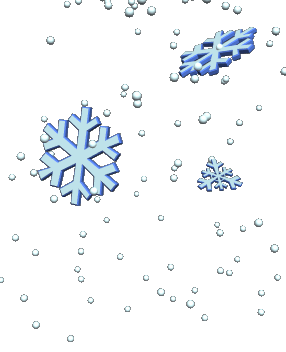 Будьте внимательны и осторожны! Берегите свое здоровье!
Спасибо за внимание!